The Business Cases for IPv6 & DNSSEC
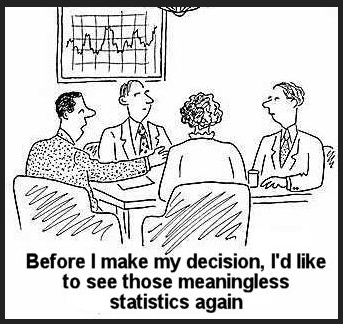 A “Business Case”
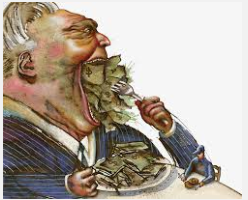 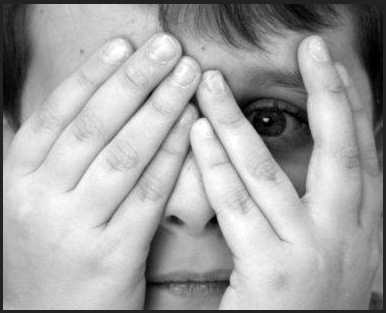 The Basics of Business
Business is driven by two very fundamental emotional states:
Greed
Where the anticipated return is greater than the investment, and the motivation is to maximize the margins
Fear
Where the absence of investment will erode current returns, and the motivation is to minimize the damage
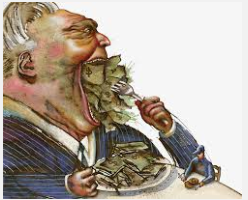 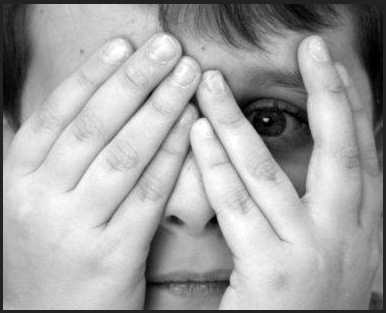 The Basics of Business
Business is driven by two very fundamental emotional states:
Greed
Where the anticipated return is greater than the investment, and the motivation is to maximize the margins
Fear
Where the absence of investment will erode current returns, and the motivation is to minimize the damage
What is the major business driver for IPv6?
Is it Fear or Greed?
What about DNSSEC?
Fear or Greed?
Lessons from the Past
Why are we discussing this issue of a business case for technology in the context of IPv6 and DNSSEC anyway? As far as I recall it seems that IPv4 never needed a business case!
Economics and Technology
To answer that we need to digress into an examination of macro economics and technology…
The Rise of the Internet
Technology Shift: From circuit switching to packet switching: transition from network-centric to edge-centric communications model generated displacement leverage
lower network costs though displacement of functionality and cost to computer-based end systems
the more flexible service model of a packet-based network exposed a larger set of services that could be replaced by communications-based service models
The Demand Schedule
Price
Quantity
The Demand Schedule: Consumption
demand
Price
As the unit price comes down, it tends to expose
higher levels of demand
Quantity
The Demand Schedule: Production
Price
supply
As the unit price increases, it tends to motivate
higher levels of production
Quantity
The Demand Schedule:Equilibrium Point
d
Price
s
Market equilibrium point of supply and demand
p
q
Quantity
Circuits to Packets: The Demand Schedule Shift
d(C)
Price
s(C)
reduced cost of supply of
services within the network
p(Circuits)
s(IP)
q(Circuits)
Quantity
Circuits to Packets: The Demand Schedule Shift
d(IP)
d(C)
Price
s(C)
increased perception of value
due to greater service flexibility
p(Circuits)
q(Circuits)
Quantity
Circuits to Packets: The Demand Schedule Shift
d(IP)
d(C)
Price
s(C)
reduced cost of
supply, and increased
perception of value,
resulting in a new
equilibrium point with
higher quantity and
lower unit price
p(Circuits)
s(IP)
p(IP)
q(IP)
q(Circuits)
Quantity
The Rise of the Internet
Technology Shift: From circuit switching to packet switching


   Packet switching is far cheaper than circuit switching. This drop in cost exposed new market opportunities for emergent ISPs
The Rise of the Internet
Business: exposed new market opportunity in a market that was actively shedding many regulatory constraints
exposed new market opportunities via arbitrage of circuits
buy a circuit, resell it as packets
presence of agile high-risk entrepreneur capital willing to exploit short term market opportunities exposed through this form of arbitrage
volume-based suppliers initially unable to redeploy capital and process to meet new demand
unable to cannibalize existing markets
unwilling to make high risk investments
The Rise of the Internet
Small ISP
(Entrepreneur Sector)
Size of the Internet
High Volume Provider Industry
(Telco Sector)
~1990
~1995
~2000
Time
IPv4 Deployment– First Steps
Greed A small investment by a new entrant could support a service portfolio that has a high perceived value, allowing for a high premium on invested capital

Fear New entrants take market share away from incumbent telcos. Incumbents need to offer similar IP-based services in order to minimize the impact on market share, despite a certain level of unavoidable product cannibalization on their legacy products
The Maturing Internet
Business: Communications is a volume-dominated activity: higher service volumes tend to drive down the unit cost of service supply

	The maturing Internet market represented an opportunity for large scale investment that could operate on reduced cost bases through economies of scale
The Maturing Internet
Maturity: This is a market dominated by volume-based economics. As the market matures the novelty premium disappears, and the market reverts to a conventional volume-based characteristics where the smaller players are squeezed/bought out
IPv4 Deployment
Small ISP
(Entrepreneur Sector)
High Volume Provider Industry
(Telco Sector)
Size of the Internet
~1990
~2005
Time
But that was then
And this is now 2013!

And we are looking at the business case for IPv6 deployment!
What about IPv6 Deployment?
Will the same technology, cost and regulatory factors that drove the deployment of the IPv4 Internet also drive this industry through the transition from IPv4 to IPv6?
What about IPv6 Deployment?
Will the same technology, cost and regulatory factors that drove the deployment of the IPv4 Internet also drive this industry through the transition from IPv4 to IPv6?
Will Greed work for IPv6?
IPv6 vs IPv4
Are there competitive differentiators?
	no cost differential
	no functionality differential
 	 no inherent consumer-visible difference
	 no visible consumer demand
IPv4 to Dual Stack:The Demand Schedule Shift
DV4 / DualStack
Price
No change in perception of value, so demand schedule is unaltered
Supply side cost increase due to Dual Stack operation
SDualStack
PDualStack
SV4
PV4
QV4
QDualStack
Quantity
Equilibrium point is at a lower quantity if Dual Stack supply costs are passed on to customers
IPv6
It won’t make production costs any cheaper – and it may make them slightly higher
It won’t reduce your customer support loads – and it may make then higher
It won’t make your network more resilient – it may make the customer experience worse
It won’t allow you to avoid large scale use of NATs in IPv4
What about IPv6 Deployment?
Will the same technology, cost and regulatory factors that drove the deployment of the IPv4 Internet also drive this industry through the transition from IPv4 to IPv6?
Will Greed work for IPv6?
What about IPv6 Deployment?
Will the same technology, cost and regulatory factors that drove the deployment of the IPv4 Internet also drive this industry through the transition from IPv4 to IPv6?
Will Greed work for IPv6?

NO!
What about the Business Case for IPv6?
Its hard to sell incumbent service providers a business strategy involving a quarter-by-quarter expense to improve the strategic outlook over a 5 – 10 year period
Some buy it – its called “the evangelist” business plan, or the “20%” plan
But most have not
And that really should be cause for concern
What is the underlying business driver for IPv6?
future risk.
(and we’re pretty bad at quantifying risk!)
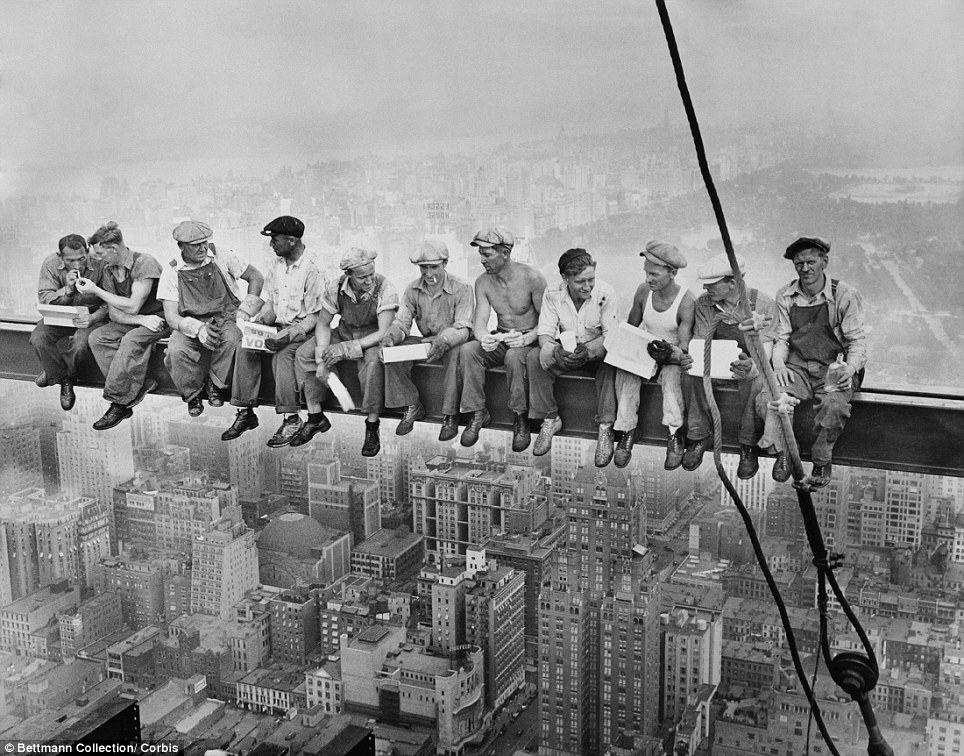 And the future risk is…
We have no idea how to build the Internet through the coming decade without IPv6 at its foundation *
We have no idea how to scale up the Internet to a network with some 50 – 100 billion connected devices if we have to make intense use of NATS and still preserve the basic attributes of scale, flexibility, security, efficiency and utility
* Actually we don’t have all that good an idea of how to do this even with IPv6, but we feel more confident that we can make something work if we have a coherent IP layer at the foundation of the network
The Case for IPv6
It’s all about what made the Internet so disruptive in the first place:
	openness
	accessibility
	permissionless innovation
	role specialization
	competition
The Case for IPv6
These factors do not necessarily advantage one incumbent over another
But these factors have already facilitated highly valuable new market entrants:
social nets
mobility
grid and cloud
app innovators
streaming video
data analytics
The Case for IPv6
Who benefits:
	The Incumbent Provider?
	The Consumer?
The Transition to IPv6
So if there is no immediate benefit to incumbents who elect to deploy IPv6, then in economic terms is this transition an instance of a market failure?
“Market Failure”
Really?
Is this IPv6 transition really so hard?
Or is it a collective complacency of the form “we’ll move when we have to, but not necessarily until we have to”?

The stories from providers who have provisioned IPv6 is largely positive: low incremental cost, little disruption, no significant service impact
The business case for IPv6 need not be rocket science
The business case for IPv6 need not be rocket science
But it does require you to think for yourself, and not just copy your competitor’s inaction!
What about DNSSEC?
Why DNSSEC?
The DNS only just works
that it works at all is a modern miracle!

So why make the DNS
slower
a LOT more complex to operate
more fragile
more expensive?
What about DNSSEC?
What’s the Business Case for security?
If you are an online bank its easy – it’s core business
If you are a customer its hard
Because its hard to value ephemeral risk
And good security often runs counter to simplicity and ease of use
Customers prefer passwords
Why DNSSEC?
Simple:
The DNS is highly vulnerable to malicious and insidious attack
And the paraphenalia of today’s network security (SSL) has been proved to be highly vulnerable to relatively unsophisticated attacks
If we were able to secure the DNS we could leverage that to improve the situation with SSL and related service security measures
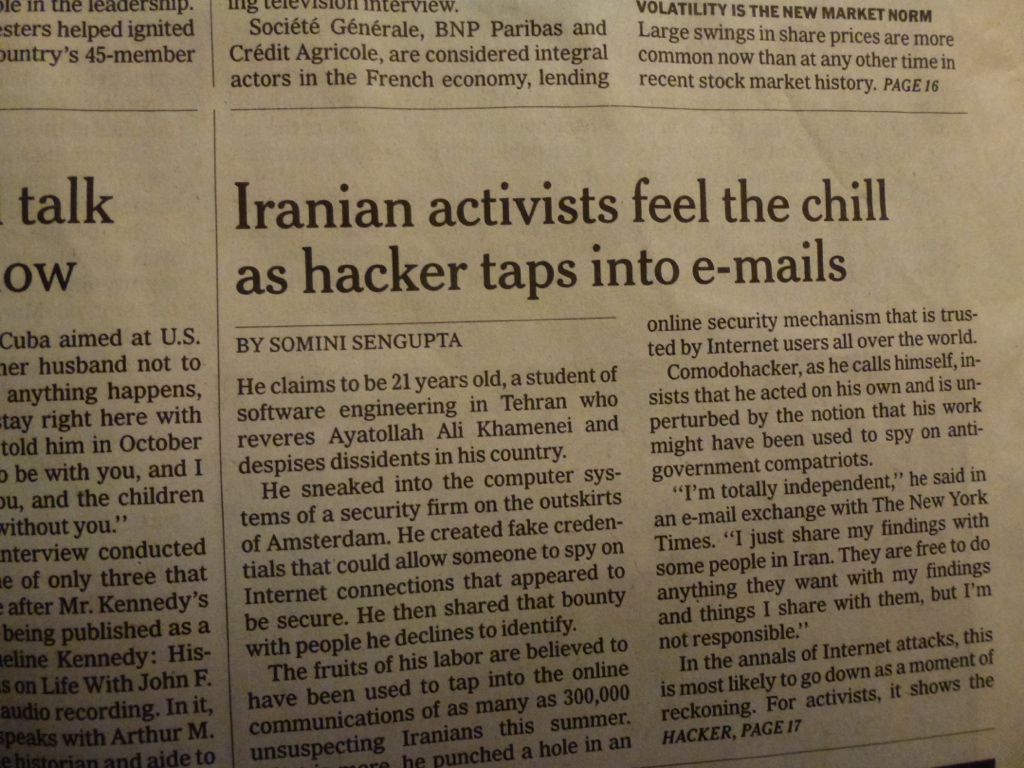 Front-Page News
International Herald Tribune 
Sep 13, 2011 Front Page
[Speaker Notes: He claims to be a 21 years old, a student of software engineering in Tehran who reveres Ayatolla ALi Khamanei and despises dissidents in his country.]
How Did This Happen?
Because the hierarchy of domain name registration is disconnected from domain name security
Your browser has no idea of WHICH Domain Name Certificate Authority to trust to validate a domain name certificate
So its trusts them all!
And that’s not good
Because some CA’s are not very well secured
And get hacked
And are used to mint forged certificates
For ANY domain name
How can we fix this?
The class of exploit works because certificate validation is independent of domain name resolution
The implicit trust model necessarily involves a leap of faith
And “trust” and “leap of faith” are conventionally seen as antonyms
So a robust “fix” should add validation into domain name resolution
Which inevitably leads to DNSSEC
That allows domain name certificates to be securely placed into a signed DNS (DANE)
Why DNSSEC?
For clients: avoid being duped or misled through malicious use of forged Domain Name certificates
For domain name holders: raise the threshold for the attacker
From Here to There
DNSSEC-validation tools are useful only when domain names are signed
DNSSEC-signed domains are useful only when there are DNSSEC validation tools in use

What changes this deadlock?
A circuit breaker?
What’s the Business Case for DNSSEC?
What’s the Business Case for security and trust in the Internet?
The Worldwide Digital Economy in 2016
US $ 5.2T
Improved Trust
Digital Economy of the G20 Economies
2016:
At Risk: US $2T
US $4.2 Trillion *
Compromised Trust
US $ 3.2T
* Boston Consulting Group, January 2012
The Case for DNSSEC
Are there competitive differentiators?
	higher cost
	more complex operation
 	 no overt consumer-visible difference
	 no visible consumer demand
The Case for DNSSEC
Are there competitive differentiators?
	higher cost
	more complex operation
 	 no overt consumer-visible difference
	 no visible consumer demand

But:
	this is the only way we know to secure the operation of the DNS in the face of known exploitation vectors
	Securing the name infrastructure then allows us to improve the a suite of security tools that are triggered by name-based rendezvous mechanisms
Thank You!



Questions?